Chapter Four
Managing Marketing Information to Gain Customer Insights
Copyright ©2014 by Pearson Education, Inc. All rights reserved
[Speaker Notes: To create value for customers and build meaningful relationships with them, marketers must first gain fresh, deep insights into what customers need and want. Such customer insights come from good marketing information. Companies use these customer insights to develop a competitive advantage.]
Learning Objectives
Topic Outline
Marketing Information and Customer Insights
Assessing Marketing Information Needs
Developing Marketing Information
Marketing Research
Analyzing and Using Marketing Information
Other Marketing Information Considerations
Copyright ©2014 by Pearson Education, Inc. All rights reserved
Marketing Information and Customer Insights
Customer Insights are:
Fresh and deep insights into customers needs and wants
Difficult to obtain
Not obvious
Customers are unsure of their behavior
Better information and more effective use of existing information
Copyright ©2014 by Pearson Education, Inc. All rights reserved
[Speaker Notes: To create value for customers and build meaningful relationships with them, marketers must first gain fresh, deep insights into what customers need and want. Such customer insights come from good marketing information. Companies use these customer insights to develop a competitive advantage. 
Although customer and market insights are important for building customer value and relationships, these insights can be very difficult to obtain. Customer needs and buying motives are often anything but obvious—consumers themselves usually can’t tell you exactly what they need and why they buy. To gain good customer insights, marketers must effectively manage marketing information from a wide range of sources.
With the recent explosion of information technologies, companies can now generate marketing information in great quantities. Moreover, consumers themselves are now generating tons of marketing information. Through e-mail, text messaging, blogging, Facebook, Twitter, and other grassroots digital channels, consumers are now volunteering a tidal wave of bottom-up information to companies and to each other. Companies that tap into such information can gain rich, timely customer insights at lower cost.
Far from lacking information, most marketing managers are overloaded with data and often overwhelmed by it. 
Marketers don’t need more information; they need better information. And they need to make better use of the information they already have.]
Marketing Information and Customer Insights
Customer Insights
Companies are forming customer insights teams
Include all company functional areas
Collect information from a wide variety of sources
Use insights to create more value for their customers
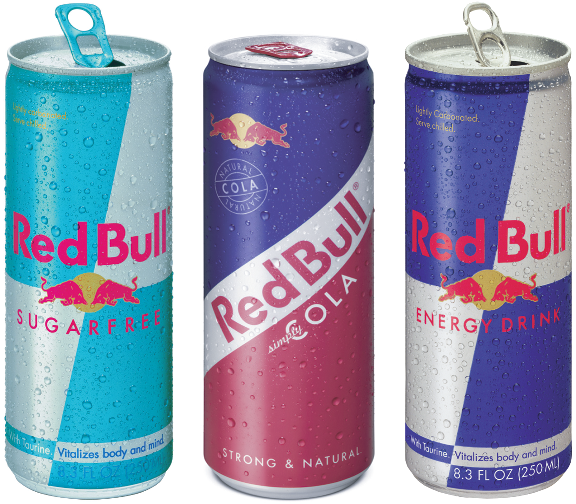 Copyright ©2014 by Pearson Education, Inc. All rights reserved
[Speaker Notes: The real value of marketing research and marketing information lies in how it is used—in the customer insights that it provides.
Customer insights Fresh understandings of customers and the marketplace derived from marketing information that become the basis for creating customer value and relationships.
They are creating customer insights teams, headed by a vice president of customer insights and composed of representatives from all of the firm’s functional areas. For example, Coca-Cola’s marketing research group is headed by a vice president of marketing strategy and insights. And at Unilever, marketing research is done by the Consumer and Market Insight division, which helps brand teams harness information and turn it into customer insights.
Customer insights groups collect customer and market information from a wide variety of sources, ranging from traditional marketing research studies to mingling with and observing consumers to monitoring consumer online conversations about the company and its products. Then they use this information to develop important customer insights from which the company can create more value for its customers.]
Marketing Information and Customer Insights
Marketing Information Systems (MIS)
Marketing information system (MIS) consists of people and procedures for:
Assessing the information needs
Developing needed information
Helping decision makers use the information for customer
Copyright ©2014 by Pearson Education, Inc. All rights reserved
[Speaker Notes: Companies must design effective marketing information systems that give managers the right information, in the right form, at the right time and help them to use this information to create customer value and stronger customer relationships. A marketing information system (MIS) consists of people and procedures dedicated to assessing information needs, developing the needed information, and helping decision makers use the information to generate and validate actionable customer and market insights.]
Marketing Information System
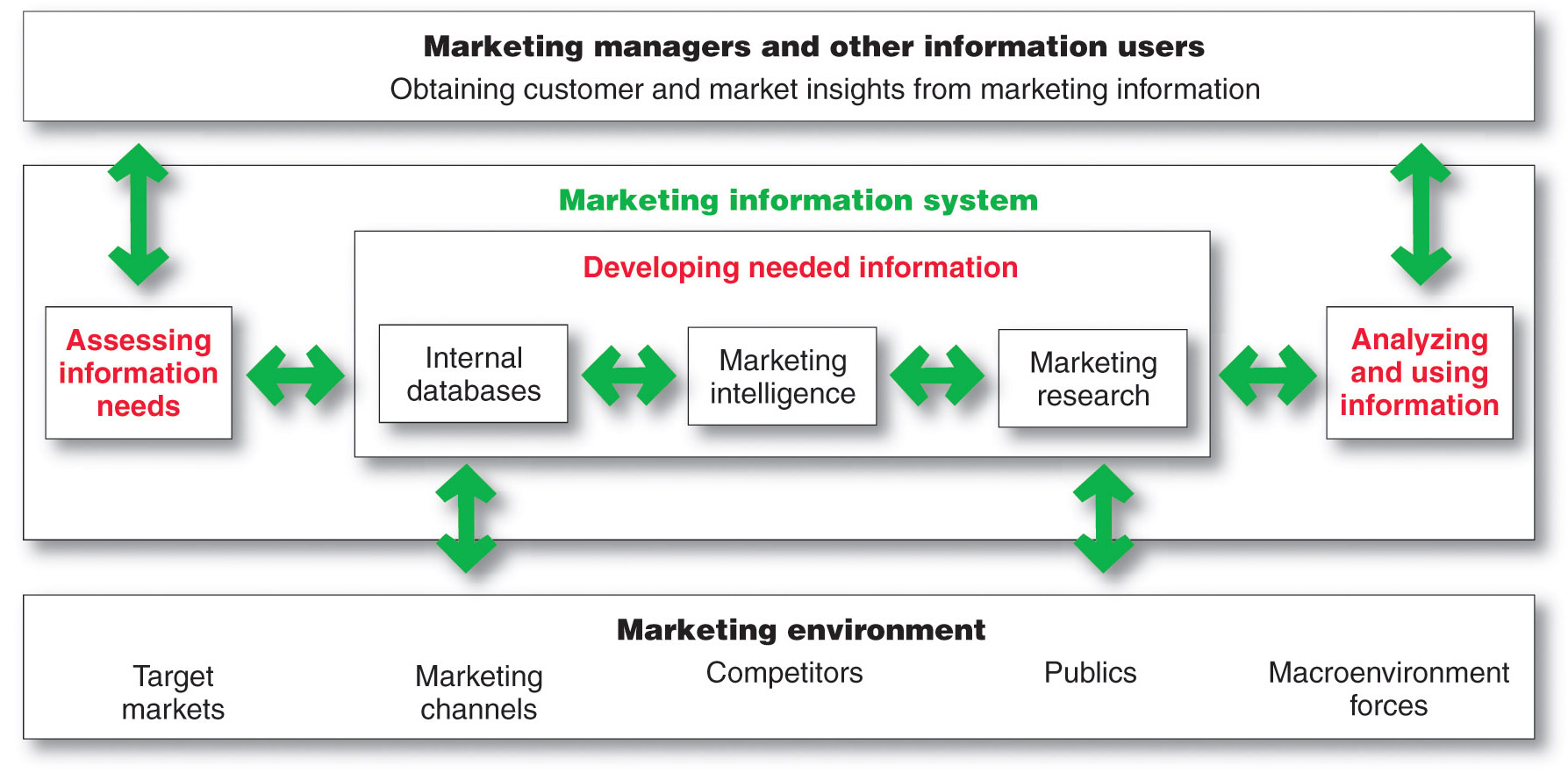 Copyright ©2014 by Pearson Education, Inc. All rights reserved
[Speaker Notes: Figure 4.1 shows that MIS begins and ends with information users—marketing managers, internal and external partners, and others who need marketing information. First, it interacts with these information users to assess information needs. Next, it interacts with the marketing environment to develop needed information through internal company databases, marketing intelligence activities, and marketing research. Finally, the MIS helps users to analyze and use the information to develop customer insights, make marketing decisions, and manage customer relationships.]
Assessing Marketing Information Needs
MIS provides information to the company’s marketing and other managers and external partners such as suppliers, resellers, and marketing service agencies
Copyright ©2014 by Pearson Education, Inc. All rights reserved
[Speaker Notes: The marketing information system primarily serves the company’s marketing and other managers. However, it may also provide information to external partners, such as suppliers, resellers, or marketing services agencies. For example, Wal-Mart's Retail Link system gives key suppliers access to information on everything from customers’ buying patterns and store inventory levels to how many items they’ve sold in which stores in the past 24 hours.]
Assessing Marketing Information Needs
Characteristics of a Good MIS
Balancing what the information users would like to have against what they need and what is feasible to offer
Copyright ©2014 by Pearson Education, Inc. All rights reserved
[Speaker Notes: A good MIS balances the information users would like to have against what they really need and what is feasible to offer. Some managers will ask for whatever information they can get without thinking carefully about what they really need. Too much information can be as harmful as too little. Other managers may omit things they ought to know, or they may not know to ask for some types of information they should have. For example, managers might need to know about surges in favorable or unfavorable consumer discussions about their brands on blogs or online social networks. Because they do not know about these discussions, they do not think to ask about them. The MIS must monitor the marketing environment to provide decision makers with information they should have to better understand customers and make key marketing decisions.
Finally, the costs of obtaining, analyzing, storing, and delivering information can quickly mount. The company must decide whether the value of insights gained from additional information is worth the costs of providing it, and both value and cost are often hard to assess.]
Developing Marketing Information
Marketers obtain information from
Copyright ©2014 by Pearson Education, Inc. All rights reserved
[Speaker Notes: The problem isn’t finding information; the world is bursting with information from a glut of sources. The real challenge is to find the right information—from inside and outside sources—and turn it into customer insights.]
Developing Marketing Information
Internal Data
Internal databases are electronic collections of consumer and market information obtained from data sources within the company network
Copyright ©2014 by Pearson Education, Inc. All rights reserved
[Speaker Notes: Many companies build extensive internal databases, electronic collections of consumer and market information obtained from data sources within the company’s network. Information in the database can come from many sources. The marketing department furnishes information on customer characteristics, sales transactions, and website visits. The customer service department keeps records of customer satisfaction or service problems. The accounting department provides detailed records of sales, costs, and cash flows. Operations reports on production, shipments, and inventories. The sales force reports on reseller reactions and competitor activities, and marketing channel partners provide data on point-of-sale transactions. Harnessing such information can provide powerful customer insights and competitive advantage.
Internal data can provide strong competitive advantage.
 Internal databases usually can be accessed more quickly and cheaply than other information sources, but they also present some problems. Because internal information is often collected for other purposes, it may be incomplete or in the wrong form for making marketing decisions. Data also ages quickly; keeping the database current requires a major effort. Finally, managing the mountains of information that a large company produces requires highly sophisticated equipment and techniques.

Key information on customers
	sales
	websites visited
	demographics
	psychographics
	service and satisfaction measures
Source of customer insights about buying patterns.]
Developing Marketing Information
Competitive Marketing Intelligence
Is the systematic collection and analysis 
		   of publicly available information
 		   about consumers, competitors 
		   and developments in the marketplace
Copyright ©2014 by Pearson Education, Inc. All rights reserved
[Speaker Notes: The goal of competitive marketing intelligence is to improve strategic decision making by understanding the consumer environment, assessing and tracking competitors’ actions, and providing early warnings of opportunities and threats. Marketing intelligence techniques range from observing consumers firsthand to quizzing the company’s own employees, benchmarking competitors’ products, researching the Internet, and monitoring Internet buzz.
Good marketing intelligence can help marketers gain insights into how consumers talk about and connect with their brands. Many companies send out teams of trained ob
Companies also need to actively monitor competitors’ activities. Firms use competitive marketing intelligence to gain early warnings of competitor moves and strategies, new-product launches, new or changing markets, and potential competitive strengths and weaknesses. Much competitor intelligence can be collected from people inside the company—executives, engineers and scientists, purchasing agents, and the sales force. The company can also obtain important intelligence information from suppliers, resellers, and key customers. It can monitor competitors’ websites and use the Internet to search specific competitor names, events, or trends and see what turns up. And tracking consumer conversations about competing brands is often as revealing as tracking conversations about the company’s own brands. 
Intelligence seekers can also pour through any of thousands of online databases. Some are free. For example, the U.S. Security and Exchange Commission’s database provides a huge stockpile of financial information on public competitors, and the U.S. Patent Office and Trademark database reveals patents that competitors have filed. For a fee, companies can also subscribe to any of the more than 3,000 online databases and information search services, such as Hoover’s, LexisNexis, and Dun & Bradstreet. Today’s marketers have an almost overwhelming amount of competitor information only a few keystrokes away.
The intelligence game goes both ways. Facing determined competitive marketing intelligence efforts by competitors, most companies are now taking steps to protect their own information. For example, Apple is obsessed with secrecy, and it passes that obsession along to its employees. “At Apple everything is a secret,” says an insider. “Apple wants new products to remain in stealth mode until their release dates.” Information leaks about new products before they are introduced gives competition time to respond, raises customer expectations, and can steal thunder and sales from current products. So Apple employees are taught a “loose-lips-sink-ships” mentality: A T-shirt for sale in the company store reads, “I visited the Apple campus, but that’s all I’m allowed to say.”
The growing use of marketing intelligence also raises ethical issues. Some intelligence gathering techniques may involve questionable ethics. Clearly, companies should take advantage of publicly available information. However, they should not stoop to snoop. With all the legitimate intelligence sources now available, a company does not need to break the law or accepted codes of ethics to get good intelligence.
Adam Lashinsky, servers to mix and mingle personally with customers as they use and talk about the company’s products. Other companies routinely monitor consumers’ online chatter.]
Developing Marketing Information
Marketing Research
Marketing research is the systematic design,
   collection, analysis, and reporting of data
   relevant to a specific marketing situation
   facing an organization
Copyright ©2014 by Pearson Education, Inc. All rights reserved
[Speaker Notes: Whereas marketing
intelligence involves
actively scanning the general
marketing environment, marketing
research involves more focused studies
to gain customer insights relating to
specific marketing decisions.
In addition to marketing intelligence information about general consumer, competitor, and marketplace happenings, marketers often need formal studies that provide customer and market insights for specific marketing situations and decisions. For example, Budweiser wants to know what appeals will be most effective in its Super Bowl advertising. Yahoo! wants to know how Web searchers will react to a proposed redesign of its site. Or Samsung wants to know how many and what kinds of people will buy its next-generation, ultrathin televisions. In such situations, managers will need marketing research.
Companies use marketing research in a wide variety of situations. For example, marketing research gives marketers insights into customer motivations, purchase behavior, and satisfaction. It can help them to assess market potential and market share or measure the effectiveness of pricing, product, distribution, and promotion activities.
Some large companies have their own research departments that work with marketing managers on marketing research projects. In addition, these companies—like their smaller counterparts—frequently hire outside research specialists to consult with management on specific marketing problems and to conduct marketing research studies. Sometimes firms simply purchase data collected by outside firms to aid in their decision making.]
Developing Marketing Information
Steps in the Marketing Research Process
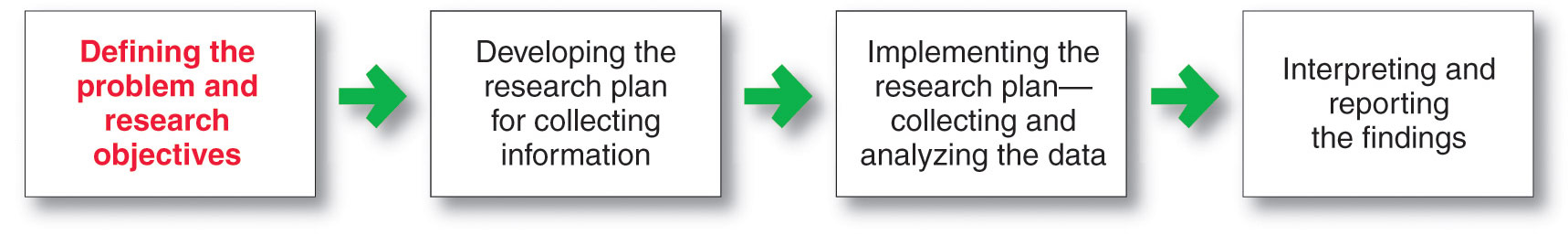 Copyright ©2014 by Pearson Education, Inc. All rights reserved
[Speaker Notes: As shown in Figure 4.2, the marketing research process has four steps defining the problem and research objectives, developing the research plan, implementing the research plan, and interpreting and reporting the findings.
Marketing managers and researchers must work closely together to define the problem and agree on research objectives. The manager best understands the decision for which information is needed, whereas the researcher best understands marketing research and how to obtain the information. Defining the problem and research objectives is often the hardest step in the research process. The manager may know that something is wrong, without knowing the specific causes.
This first step is probably the most difficult but also the most important one. It guides the entire research process. It’s frustrating to reach the end of an expensive research project only to learn that you’ve addressed the wrong problem!]
Developing Marketing Information
Marketing Research
Defining the Problem and Research Objectives
Copyright ©2014 by Pearson Education, Inc. All rights reserved
[Speaker Notes: Note to Instructor
These can be explained in more depth:
Exploratory research—objective is to gather preliminary information that will help define the problem and suggest hypotheses.
Descriptive research—describes things.
Causal research—tests hypothesis about cause and effect relationships.

Discussion Question
Consider a local business near campus. . .
How would they conduct exploratory research? 
What might they want to find out in descriptive research?
What relationships might they explore in causal research?
Students will have the following responses for the above questions:  exploratory research (focus groups, interviews);  descriptive research (who, when, how, why);causal research (price/demand, environment/purchase rate).]
Developing Marketing Information
Marketing Research
Developing the Research Plan
Outlines sources of existing data
Spells out the specific research approaches, contact methods, sampling plans, and instruments to gather data
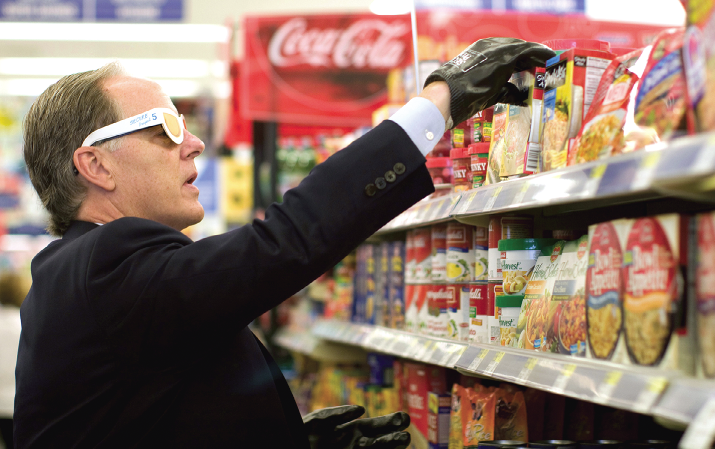 Copyright ©2014 by Pearson Education, Inc. All rights reserved
[Speaker Notes: The research plan should be presented in a written proposal. A written proposal is especially important when the research project is large and complex or when an outside firm carries it out. The proposal should cover the management problems addressed, the research objectives, the information to be obtained, and how the results will help management’s decision making. The proposal also should include estimated research costs.]
Developing Marketing Information
Marketing Research
Written Research Plan Includes:
Copyright ©2014 by Pearson Education, Inc. All rights reserved
[Speaker Notes: Once researchers have defined the research problem and objectives, they must determine the exact information needed, develop a plan for gathering it efficiently, and present the plan to management. The research plan outlines sources of existing data and spells out the specific research approaches, contact methods, sampling plans, and instruments that researchers will use to gather new data.
Research objectives must be translated into specific information needs.]
Developing Marketing Information
Marketing Research
Developing the Research Plan
Secondary data consists of information that already exists somewhere, having been collected for another purpose
Primary data consists of information gathered for the special research plan
Copyright ©2014 by Pearson Education, Inc. All rights reserved
[Speaker Notes: To meet the manager’s information needs, the research plan can call for gathering secondary data, primary data, or both. Secondary data consist of information that already exists somewhere, having been collected for another purpose. Primary data consist of information collected for the specific purpose at hand.
Researchers usually start by gathering secondary data. The company’s internal database provides a good starting point. However, the company can also tap into a wide assortment of external information sources.
<ex04.06>
Companies can buy secondary data from outside suppliers. For example, Nielsen sells shopper insight data from a consumer panel of more than 250,000 households in 25 countries worldwide, with measures of trial and repeat purchasing, brand loyalty, and buyer demographics. Experian Simmons carries out a full spectrum of consumer studies that provide a comprehensive view of the American consumer. The US MONITOR service by The Futures Company sells information on important social and lifestyle trends. These and other firms supply high-quality data to suit a wide variety of marketing information needs.
Using commercial online databases, marketing researchers can conduct their own searches of secondary data sources. General database services such as Dialog, ProQuest, and LexisNexis put an incredible wealth of information at the keyboards of marketing decision makers. Beyond commercial websites offering information for a fee, almost every industry association, government agency, business publication, and news medium offers free information to those tenacious enough to find their websites. 
Internet search engines can also be a big help in locating relevant secondary information sources. However, they can also be very frustrating and inefficient. For example, a Red Bull marketer Googling “enhanced water products” would come up with more than 50,000 hits. Still, well-structured, well-designed online searches can be a good starting point to any marketing research project.]
Developing Marketing InformationSecondary Data
Copyright ©2014 by Pearson Education, Inc. All rights reserved
[Speaker Notes: Secondary data can usually be obtained more quickly and at a lower cost than primary data. Also, secondary sources can sometimes provide data an individual company cannot collect on its own—information that either is not directly available or would be too expensive to collect. For example, it would be too expensive for Red Bull’s marketers to conduct a continuing retail store audit to find out about the market shares, prices, and displays of competitors’ brands. But those marketers can buy the InfoScan service from SymphonyIRI Group, which provides this information based on scanner and other data from 34,000 retail stores in markets around the nation.
Secondary data can also present problems. Researchers can rarely obtain all the data they need from secondary sources. For example, Red Bull will not find existing information regarding consumer reactions about a new enhanced-water line that it has not yet placed on the market. Even when data can be found, the information might not be very usable. The researcher must evaluate secondary information carefully to make certain it is relevant (fits the research project’s needs), accurate (reliably collected and reported), current (up-to-date enough for current decisions), and impartial (objectively collected and reported).]
Developing Marketing Information
Marketing Research
Copyright ©2014 by Pearson Education, Inc. All rights reserved
[Speaker Notes: Primary Data Collection
Secondary data provide a good starting point for research and often help to define research problems and objectives. In most cases, however, the company must also collect primary data. Designing a plan for primary data collection calls for a number of decisions on research approaches, contact methods, the sampling plan, and research instruments.]
Developing Marketing Information
Market Research
Research Approaches
Observational research involves gathering primary data by observing relevant people, actions, and situations
Ethnographic research involves sending trained observers to watch and interact with consumers in their natural environment
Copyright ©2014 by Pearson Education, Inc. All rights reserved
[Speaker Notes: Note to Instructor

Discussion Question
Ask students how a company like Chiquita can use observational research for their banana sales. 
Students should mention sending teams to stores to watch how people choose bananas, who purchases, who influences the sale, how many do they buy in a bunch, do they break a bunch, do they prefer green or ripe? How might the results influence Chiquita when marketing bananas (4P’s).

Observational research involves gathering primary data by observing relevant people, actions, and situations. For example, Trader Joe’s might evaluate possible new store locations by checking traffic patterns, neighborhood conditions, and the locations of competing Whole Foods, Fresh Market, and other retail chains.
Researchers often observe consumer behavior to glean customer insights they can’t obtain by simply asking customers questions. 
Marketers not only observe what consumers do but also observe what consumers are saying. As discussed earlier, marketers now routinely listen in on consumer conversations on blogs, social networks, and websites. Observing such naturally occurring feedback can provide inputs that simply can’t be gained through more structured and formal 
research approaches.
A wide range of companies now use ethnographic research. Ethnographic research involves sending observers to watch and interact with consumers in their “natural environments.” The observers might be trained anthropologists and psychologists or company researchers and managers.
Beyond conducting ethnographic research in physical consumer environments, many companies now routinely conduct Netnography research—observing consumers in a natural context on the Internet. Observing people as they interact on and move about the Internet can provide useful insights into both online and offline buying motives and behavior.
Observational and ethnographic research often yield the kinds of details that just don’t emerge from traditional research questionnaires or focus groups. Whereas traditional quantitative research approaches seek to test known hypotheses and obtain answers to well-defined product or strategy questions, observational research can generate fresh customer and market insights that people are unwilling or unable to provide. It provides a window into customers’ unconscious actions and unexpressed needs and feelings.]
Developing Marketing Information
Market Research
Research Approaches
Survey research is the most widely used method and is best for descriptive information—knowledge, attitudes, preferences, and buying behavior
Flexible
People can be unable or unwilling to answer
Gives misleading or pleasing answers
Privacy concerns
Copyright ©2014 by Pearson Education, Inc. All rights reserved
[Speaker Notes: Some things simply cannot be observed, such as attitudes, motives, or private behavior. Long-term or infrequent behavior is also difficult to observe. Finally, observations can be very difficult to interpret. Because of these limitations, researchers often use observation along with other data collection methods.
Survey research, the most widely used method for primary data collection, is the approach best suited for gathering descriptive information. A company that wants to know about people’s knowledge, attitudes, preferences, or buying behavior can often find out by asking them directly.
The major advantage of survey research is its flexibility; it can be used to obtain many different kinds of information in many different situations. Surveys addressing almost any marketing question or decision can be conducted by phone or mail, in person, or online.
However, survey research also presents some problems. Sometimes people are unable to answer survey questions because they cannot remember or have never thought about what they do and why they do it. People may be unwilling to respond to unknown interviewers or about things they consider private. Respondents may answer survey questions even when they do not know the answer just to appear smarter or more informed. Or they may try to help the interviewer by giving pleasing answers. Finally, busy people may not take the time, or they might resent the intrusion into their privacy.]
Developing Marketing Information
Market Research
Research Approaches
Experimental research is best for gathering causal information—cause-and-effect relationships
Copyright ©2014 by Pearson Education, Inc. All rights reserved
[Speaker Notes: Note to Instructor

Discussion Question
Ask how a catalog marketer like Victoria’s Secret might run an experiment on a direct mail offer. 
Students will realize they might change the copy, offer, envelope, and other parts of the direct mail piece.

 Observation is best suited for exploratory research and surveys for descriptive research, experimental research is best suited for gathering causal information. Experiments involve selecting matched groups of subjects, giving them different treatments, controlling unrelated factors, and checking for differences in group responses. Thus, experimental research tries to explain cause-and-effect relationships.
For example, before adding a new sandwich to its menu, McDonald’s might use experiments to test the effects on sales of two different prices it might charge. It could introduce the new sandwich at one price in one city and at another price in another city. If the cities are similar, and if all other marketing efforts for the sandwich are the same, then differences in sales in the two cities could be related to the price charged.]
Developing Marketing Information
Marketing Research Strengths and 
Weakness of Contact Methods
Copyright ©2014 by Pearson Education, Inc. All rights reserved
[Speaker Notes: Information can be collected by mail, telephone, personal interview, or online. Table shows the strengths and weaknesses of each contact method.
Mail questionnaires can be used to collect large amounts of information at a low cost per respondent. Respondents may give more honest answers to more personal questions on a mail questionnaire than to an unknown interviewer in person or over the phone. Also, no interviewer is involved to bias respondents’ answers.
However, mail questionnaires are not very flexible; all respondents answer the same questions in a fixed order. Mail surveys usually take longer to complete, and the response rate—the number of people returning completed questionnaires—is often very low. Finally, the researcher often has little control over the mail questionnaire sample. Even with a good mailing list, it is hard to control whom at a particular address fills out the questionnaire. As a result of the shortcomings, more and more marketers are now shifting to faster, more flexible, and lower cost e-mail and online surveys.
Telephone interviewing is one of the best methods for gathering information quickly, and it provides greater flexibility than mail questionnaires. Interviewers can explain difficult questions and, depending on the answers they receive, skip some questions or probe on others. Response rates tend to be higher than with mail questionnaires, and interviewers can ask to speak to respondents with the desired characteristics or even by name.
However, with telephone interviewing, the cost per respondent is higher than with mail or online questionnaires. Also, people may not want to discuss personal questions with an interviewer. The method introduces interviewer bias—the way interviewers talk, how they ask questions, and other differences that may affect respondents’ answers. Finally, in this age of do-not-call lists and promotion-harassed consumers, potential survey respondents are increasingly hanging up on telephone interviewers rather than talking with them.
Personal interviewing takes two forms: individual interviewing and group interviewing. Individual interviewing involves talking with people in their homes or offices, on the street, or in shopping malls. Such interviewing is flexible. Trained interviewers can guide interviews, explain difficult questions, and explore issues as the situation requires. They can show subjects actual products, advertisements, or packages and observe reactions and behavior. However, individual personal interviews may cost three to four times as much as telephone interviews.]
Developing Marketing Information
Marketing Research
Contact Methods
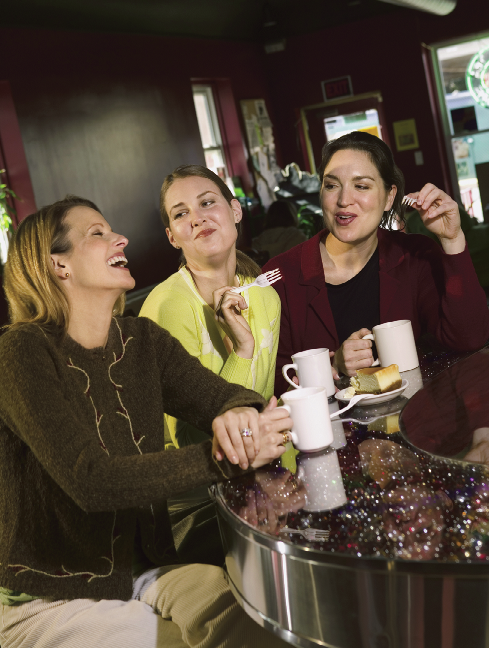 Focus Groups
Six to 10 people
Trained moderator
Challenges
Expensive
Difficult to generalize from small group
Consumers not always open and honest
Copyright ©2014 by Pearson Education, Inc. All rights reserved
[Speaker Notes: Note to Instructor

Discussion Question
Ask students if they have been participants in or worked as researchers on a professional focus group. 
Ask them about the product, the other participants, and the results the researcher obtained. Ask them to put themselves in the role of the moderator and ask them what problems they might have when running the focus group. 
A partial list might include:
Over-participants
Quiet participants
Keeping the group on track
Meeting the needs of the client

Group interviewing consists of inviting six to ten people to meet with a trained moderator to talk about a product, service, or organization. Participants normally are paid a small sum for attending. A moderator encourages free and easy discussion, hoping that group interactions will bring out actual feelings and thoughts. At the same time, the moderator “focuses” the discussion—hence the name focus group interviewing.
In traditional focus groups, researchers and marketers watch the focus group discussions from behind a one-way mirror and record comments in writing or on video for later study. Focus group researchers often use videoconferencing and Internet technology to connect marketers in distant locations with live focus group action. Using cameras and two-way sound systems, marketing executives in a far-off boardroom can look in and listen, using remote controls to zoom in on faces and pan the focus group at will.
Along with observational research, focus group interviewing has become one of the major qualitative marketing research tools for gaining fresh insights into consumer thoughts and feelings. In focus group settings, researchers not only hear consumer ideas and opinions, they can also observe facial expressions, body movements, group interplay, and conversational flows. However, focus group studies present some challenges. They usually employ small samples to keep time and costs down, and it may be hard to generalize from the results. Moreover, consumers in focus groups are not always open and honest about their real feelings, behavior, and intentions in front of other people.
To overcome these problems, many researchers are tinkering with the focus group design. Some companies use immersion groups—small groups of consumers who interact directly and informally with product designers without a focus group moderator present. Other researchers are changing the environments in which they conduct focus groups to help consumers relax and elicit more authentic responses.]
Developing Marketing Information
Marketing Research 
Online Contact Methods
Copyright ©2014 by Pearson Education, Inc. All rights reserved
[Speaker Notes: The growth of the Internet has had a dramatic impact on how marketing research is conducted. Increasingly, researchers are collecting primary data through online marketing research: Internet surveys, online panels, experiments, and online focus groups and brand communities. 
Online research can take many forms. A company can use the Internet as a survey medium: It can include a questionnaire on its website or use e‑mail to invite people to answer questions, create online panels that provide regular feedback, or conduct live discussions or online focus groups. Researchers can also conduct online experiments. They can experiment with different prices, headlines, or product features on different Web or mobile sites or at different times to learn the relative effectiveness of their offers. They can set up virtual shopping environments and use them to test new products and marketing programs. Or a company can learn about the behavior of online customers by following their click streams as they visit the online site and move to other sites.
The Internet is especially well suited to quantitative research—for example, conducting marketing surveys and collecting data. More than three-quarters of all Americans now have access to the Internet, making it a fertile channel for reaching a broad cross-section of consumers. As response rates for traditional survey approaches decline and costs increase, the Internet is quickly replacing mail and the telephone as the dominant data collection methodology. 
Internet-based survey research offers many advantages over traditional phone, mail, and personal interviewing approaches. The most obvious advantages are speed and low costs. By going online, researchers can quickly and easily distribute Internet surveys to thousands of respondents simultaneously via e-mail or by posting them on selected online sites. Responses can be almost instantaneous, and because respondents themselves enter the information, researchers can tabulate, review, and share research data as the information arrives.
Just as marketing researchers have rushed to use the Internet for quantitative surveys and data collection, they are now also adopting qualitative Internet-based research approaches, such as online focus groups, blogs, and social networks. The Internet can provide a fast, low-cost way to gain qualitative customer insights.
A primary qualitative Internet-based research approach is online focus groups. For example, online research firm FocusVision offer its InterVu service, which harnesses the power of Web conferencing to conduct focus groups with participants at remote locations, anywhere in the world at any time. Using their own Webcams, InterVu participants can log on to focus sessions from their homes or offices and see, hear, and react to each other in real-time, face-to-face discussions. Such focus groups can be conducted in any language and viewed with simultaneous translation. They work well for bringing together people from different parts of the country or world at low cost. Researchers can view the sessions in real-time from just about anywhere, eliminating travel, lodging, and facility costs. Finally, although online focus groups require some advance scheduling, results are almost immediate.
Although growing rapidly, both quantitative and qualitative Internet-based research have some drawbacks. One major problem is controlling who’s in the online sample. Without seeing respondents, it’s difficult to know who they really are. To overcome such sample and context problems, many online research firms use opt-in communities and respondent panels. Alternatively, many companies are now developing their own custom social networks and using them to gain customer inputs and insights.]
Developing Marketing Information
Marketing Research 
Online Contact Methods
Copyright ©2014 by Pearson Education, Inc. All rights reserved
[Speaker Notes: Online research also usually costs much less than research conducted through mail, phone, or personal interviews. Using the Internet eliminates most of the postage, phone, interviewer, and data-handling costs associated with the other approaches. Moreover, sample size has little impact on costs. Once the questionnaire is set up, there’s little difference in cost between 10 respondents and 10,000 respondents on the Internet. 
Its low cost puts online research well within the reach of almost any business, large or small. In fact, with the Internet, what was once the domain of research experts is now available to almost any would-be researcher. Even smaller, less sophisticated researchers can use online survey services such as Snap Surveys (www.snapsurveys.com) and SurveyMonkey (www.surveymonkey.com) to create, publish, and distribute their own custom surveys in minutes.
Internet-based surveys also tend to be more interactive and engaging, easier to complete, and less intrusive than traditional phone or mail surveys. As a result, they usually garner higher response rates. The Internet is an excellent medium for reaching the hard-to-reach consumer—for example, the often-elusive teen, single, affluent, and well-educated audiences. It’s also good for reaching working mothers and other people who lead busy lives. Such people are well represented online, and they can respond in their own space and at their own convenience.]
Developing Marketing Information
Marketing Research
Sampling Plan
Sample is a segment of the population selected for marketing research to represent the population as a whole
Who is to be studied?
How many people should be studied?
How should the people be chosen?
Copyright ©2014 by Pearson Education, Inc. All rights reserved
[Speaker Notes: Marketing researchers usually draw conclusions about large groups of consumers by studying a small sample of the total consumer population. 
Ideally, the sample should be representative so that the researcher can make accurate estimates of the thoughts and behaviors of the larger population.
Designing the sample requires three decisions. First, who is to be studied (what sampling unit)? The answer to this question is not always obvious. For example, to learn about the decision-making process for a family automobile purchase, should the subject be the husband, the wife, other family members, dealership salespeople, or all of these? Second, how many people should be included (what sample size)? Large samples give more reliable results than small samples. However, larger samples usually cost more, and it is not necessary to sample the entire target market or even a large portion to get reliable results.]
Developing Marketing Information
Marketing Research
Sampling Plan – Types of Samples
Copyright ©2014 by Pearson Education, Inc. All rights reserved
[Speaker Notes: Finally, how should the people in the sample be chosen (what sampling procedure)? Table 4.3 describes different kinds of samples. Using probability samples, each population member has a known chance of being included in the sample, and researchers can calculate confidence limits for sampling error. But when probability sampling costs too much or takes too much time, marketing researchers often take nonprobability samples, even though their sampling error cannot be measured. These varied ways of drawing samples have different costs and time limitations as well as different accuracy and statistical properties. Which method is best depends on the needs of the research project.]
Developing Marketing Information
Marketing Research
Research Instruments
Copyright ©2014 by Pearson Education, Inc. All rights reserved
[Speaker Notes: In collecting primary data, marketing researchers have a choice of two main research instruments: questionnaires and mechanical devices.
Questionnaires. The questionnaire is by far the most common instrument, whether administered in person, by phone, by e-mail, or online.

Researchers should also use care in the wording and ordering of questions. They should use simple, direct, and unbiased wording. Questions should be arranged in a logical order. The first question should create interest if possible, and difficult or personal questions should be asked last so that respondents do not become defensive.]
Developing Marketing Information
Marketing Research
Research Instruments—Questionnaires
Closed-end questions include all possible answers, and subjects make choices among them
Provide answers that are easier to interpret and tabulate
Open-end questions allow respondents to answer in their own words
Useful in exploratory research
Copyright ©2014 by Pearson Education, Inc. All rights reserved
[Speaker Notes: Note to Instructor

Discussion Question
Ask students the disadvantages with open-ended questions. 
They might realize from their own experience that they get tired filling out many open ended questions and that they often lead to hard-to-code information.
Questionnaires are very flexible—there are many ways to ask questions. Closed-end questions include all the possible answers, and subjects make choices among them. Examples include multiple-choice questions and scale questions. Open-end questions allow respondents to answer in their own words. In a survey of airline users, Southwest Airlines might simply ask, “What is your opinion of Southwest Airlines?” Or it might ask people to complete a sentence: “When I choose an airline, the most important consideration is. . . .” These and other kinds of open-end questions often reveal more than closed-end questions because they do not limit respondents’ answers.
Open-end questions are especially useful in exploratory research, when the researcher is trying to find out what people think but is not measuring how many people think in a certain way. Closed-end questions, on the other hand, provide answers that are easier to interpret and tabulate.]
Developing Marketing Information
Marketing Research
Research Instruments
Copyright ©2014 by Pearson Education, Inc. All rights reserved
[Speaker Notes: Mechanical Instruments. Although questionnaires are the most common research instrument, researchers also use mechanical instruments to monitor consumer behavior. Nielsen Media Research attaches people meters to television sets, cable boxes, and satellite systems in selected homes to record who watches which programs. Retailers likewise use checkout scanners to record shoppers’ purchases. Other mechanical devices measure subjects’ physical responses to marketing offerings.
Time Warner’s new Medialab at its New York headquarters looks more like a sleek Apple store than a research lab. But the lab employs high-tech observation to capture the changing ways that today’s viewers are using and reacting to television and Web content. It uses biometric measures to analyze every game that subjects play, every reality show they watch, or every commercial they skip. Biometric belts and recording devices transmit detailed data like heart rate, skin temperature, and facial movements that researchers use to decipher viewer engagement. Nondescript white bulblike devices hang from the ceiling to transmit biometric signals. An adjacent room measures eye movements on devices that look as if they came straight out of an ophthalmologist’s office. Two-way mirrors overlook a room with eight computers, where a camera over each user’s shoulder watches them watch the Web. Users browse websites as onlookers analyze their behavior in real time or study a digital recording of the session outside the lab. “As we…think about how the media landscape is changing and how to best prepare for it, having [this kind of lab] is extremely helpful,” says a marketing executive. 
Still other researchers are applying neuromarketing, measuring brain activity to learn how consumers feel and respond. Marketing scientists using MRI scans and EEG devices have learned that tracking brain electrical activity and blood flow can provide companies with insights into what turns consumers on and off regarding their brands and marketing. “Companies have always aimed for the customer’s heart, but the head may make a better target,” suggests one neuromarketer. “Neuromarketing is reaching consumers where the action is: the brain.”
Companies ranging from PepsiCo and Disney to Google and Microsoft now hire neuromarketing research companies such as Sands Reasearch, NeuroFocus and EmSense to help figure out what people are really thinking. For example, PepsiCo’s Frito-Lay worked with NeuroFocus to assess consumer motivations underlying the success of its Cheetos snack brand. After scanning the brains of carefully chosen consumers, Neurofocus learned that part of what makes Cheetos a junk-food staple is the messy orange cheese dust—that’s right, the neon stuff that gloms onto your fingers and then smears on your shirt or the couch cushions. As it turns out, the icky coating triggers a powerful brain response: a sense of “giddy subversion” that make the messiness more than worth the trouble it causes. Using this finding, Frito-Lay successfully framed an entire advertising campaign around the mess Cheetos makes. For its part, Neurofocus won an award for outstanding advertising research.
Although neuromarketing techniques can measure consumer involvement and emotional responses second by second, such brain responses can be difficult to interpret. Thus, neuromarketing is usually used in combination with other research approaches to gain a more complete picture of what goes on inside consumers’ heads.
Jessica Tsai, “Are You Smarter Than a Neuromarketer?” Customer Relationship Management, January 2010, pp. 19–20.
See Adam L. Penenberg, “NeuroFocus Uses Neuromarketing to Hack Your Brain,” Fast Company, August 8, 2011, www.fastcompany.com/magazine/158/neuromarketing-intel-paypal.]
Developing Marketing Information
Marketing Research
Implementing the Research Plan
Copyright ©2014 by Pearson Education, Inc. All rights reserved
[Speaker Notes: The researcher next puts the marketing research plan into action. This involves collecting, processing, and analyzing the information. Data collection can be carried out by the company’s marketing research staff or outside firms. Researchers should watch closely to make sure that the plan is implemented correctly. They must guard against problems of interacting with respondents, with the quality of participants’ responses, and with interviewers who make mistakes or take shortcuts.
Researchers must also process and analyze the collected data to isolate important information and insight. They need to check data for accuracy and completeness and code it for analysis. The researchers then tabulate the results and compute statistical measures.
Interpreting and Reporting the Findings
The market researcher must now interpret the findings, draw conclusions, and report them to management. The researcher should not try to overwhelm managers with numbers and fancy statistical techniques. Rather, the researcher should present important findings and insights that are useful in the major decisions faced by management.
However, interpretation should not be left only to researchers. Although they are often experts in research design and statistics, the marketing manager knows more about the problem and the decisions that must be made. The best research means little if the manager blindly accepts faulty interpretations from the researcher. Similarly, managers may be biased. They might tend to accept research results that show what they expected and reject those that they did not expect or hope for. In many cases, findings can be interpreted in different ways, and discussions between researchers and managers will help point to the best interpretations. Thus, managers and researchers must work together closely when interpreting research results, and both must share responsibility for the research process and resulting decisions.]
Analyzing and Using Marketing Information
Customer Relationship Management (CRM)
Managing detailed information about
   individual customers and carefully
   managing customer touch points to
   maximize customer loyalty.
Copyright ©2014 by Pearson Education, Inc. All rights reserved
[Speaker Notes: Information gathered in internal databases and through competitive marketing intelligence and marketing research usually requires additional analysis. Managers may need help applying the information to gain customer and market insights that will improve their marketing decisions. This help may include advanced statistical analysis to learn more about the relationships within a set of data. Information analysis might also involve the application of analytical models that will help marketers make better decisions.
Once the information has been processed and analyzed, it must be made available to the right decision makers at the right time. In the following sections, we look deeper into analyzing and using marketing information.]
Analyzing and Using Marketing Information
Customer Relationship Management
Touchpoints
Copyright ©2014 by Pearson Education, Inc. All rights reserved
[Speaker Notes: Customer Relationship Management
The question of how best to analyze and use individual customer data presents special problems. Most companies are awash in information about their customers. In fact, smart companies capture information at every possible customer touch point. These touch points include customer purchases, sales force contacts, service and support calls, online site visits, satisfaction surveys, credit and payment interactions, market research studies—every contact between a customer and a company.
Unfortunately, this information is usually scattered widely across the organization. It is buried deep in the separate databases and records of different company departments. To overcome such problems, many companies are now turning to customer relationship management (CRM) to manage detailed information about individual customers and carefully manage customer touch points to maximize customer loyalty.
CRM consists of sophisticated software and analytical tools from companies such as Oracle, Microsoft, Salesforce.com, and SAS that integrate customer information from all sources, analyze it in depth, and apply the results to build stronger customer relationships. CRM integrates everything that a company’s sales, service, and marketing teams know about individual customers, providing a 360-degree view of the customer relationship. 
CRM analysts develop data warehouses and use sophisticated data mining techniques to unearth the riches hidden in customer data. A data warehouse is a company-wide electronic database of finely detailed customer information that needs to be sifted through for gems. The purpose of a data warehouse is not only to gather information but also to pull it together into a central, accessible location. Then, once the data warehouse brings the data together, the company uses high-powered data mining techniques to sift through the mounds of data and dig out interesting findings about customers.
These findings often lead to marketing opportunities. For example, Macy’s digs deeply into customer data and uses the insights gained to personalize its customers’ shopping experiences:
Seventy percent of Americans visit a Macy’s store or its website at least once a year. “We don’t need more customers—we need the customers we have to spend more time with us,” says Macy’s chief marketing officer. To that end, Macy’s has assembled a huge database of 30 million households, containing reams of data on individual households, including in-store and online purchases, style preferences and personal motivations, and even browsing patterns at Macy’s websites. As part of its MyMacy’s program, the retailer deeply analyzes the data and uses the resulting insights to hyper-personalize each customer’s experience. “With a business this size, the data they have on their customers is mind-boggling,” says an analyst. “They’re [the ultimate in] one-to-one marketing.”
 For example, Macy’s now sends out up to 500,000 unique versions of a single direct mail catalogue. “My book might look very different from [someone else’s],” says the Macy’s CMO. “I’m not such a great homemaker, but I am a cosmetic, shoe, and jewelry person, so what you might see in my book would be all of those categories.” Similarly, in the digital space, under its “Intelligent Display” initiative, Macy’s can track what customers browse on the company website, then have a relevant display ad appear as they are browsing on another site. Future MyMacy’s actions will include e‑mail, mobile, and website customizations. The ultimate goal of the massive database effort, says the CMO, is to “put the customer at the center of all decisions.” 
By using CRM to understand customers better, companies can provide higher levels of customer service and develop deeper customer relationships. They can use CRM to pinpoint high-value customers, target them more effectively, cross-sell the company’s products, and create offers tailored to specific customer requirements. For example, Caesars Entertainment, the world’s largest casino operator, maintains a vast customer database and uses its CRM system to manage day-to-day relationships with important customers at its 52 casino properties around the world.
CRM benefits don’t come without costs or risk, either in collecting the original customer data or in maintaining and mining it. The most common CRM mistake is to view CRM as a technology and software solution only. Yet technology alone cannot build profitable customer relationships. Companies can’t improve customer relationships by simply installing some new software. Instead, marketers should start with the fundamentals of managing customer relationships and then employ high-tech solutions. They should focus first on the R—it’s the relationship that CRM is all about.]
Distributing and Using Marketing Information
Information distribution involves entering information into databases and making it available in a time-useable manner
Intranet provides information to employees and other stakeholders
Extranet provides information to key customers and suppliers
Copyright ©2014 by Pearson Education, Inc. All rights reserved
[Speaker Notes: Distributing and Using Marketing Information
Marketing information has no value until it is used to gain customer insights and make better marketing decisions. Thus, the marketing information system must make the information readily available to managers and others who need it. In some cases, this means providing managers with regular performance reports, intelligence updates, and reports on the results of research studies.
But marketing managers may also need nonroutine information for special situations and on-the-spot decisions. For example, a sales manager having trouble with a large customer may want a summary of the account’s sales and profitability over the past year. Or a brand manager may want to get a sense of the amount of online buzz surrounding the launch of a recent advertising campaign. These days, therefore, information distribution involves entering information into databases and making it available in a timely, user-friendly way.
Many firms use company intranet and internal CRM systems to facilitate this process. These systems provide ready access to research and intelligence information, customer contact information, reports, shared work documents, and more. For example, the CRM system at phone and online gift retailer 1-800-Flowers gives customer-facing employees real-time access to customer information. When a repeat customer calls, the system immediately pulls up data on previous transactions and other contacts, helping reps make the customer’s experience easier and more relevant. For instance, “If a customer usually buys tulips for his wife, we [talk about] our newest and best tulip selections,” says the company’s vice president of customer knowledge management. “No one else in the business is able to connect customer information with real-time transaction data the way we can.”
In addition, companies are increasingly allowing key customers and value-network members to access account, product, and other data on demand through extranets. Suppliers, customers, resellers, and select other network members may access a company’s extranet to update their accounts, arrange purchases, and check orders against inventories to improve customer service. For example, Penske Truck Leasing’s extranet site, MyFleetAtPenske.com, lets Penske business customers access all the data about their fleets in one spot and provides an array of tools and applications designed to help fleet managers manage their Penske accounts and maximize efficiency.
Thanks to modern technology, today’s marketing managers can gain direct access to a company’s information system at any time and from virtually anywhere. They can tap into the system from a home office, hotel room, or the local Starbucks—anyplace they can connect on a laptop or smartphone. Such systems allow managers to get the information they need directly and quickly and tailor it to their own needs.]
Other Marketing Information Considerations
Copyright ©2014 by Pearson Education, Inc. All rights reserved
[Speaker Notes: Note to Instructor

Discussion Questions
How do you feel about your privacy with online, phone, in-person, or mail surveys? Are some better than others? When might the questions feel like an Invasion of privacy or fraud?

Students will mention problems with privacy (health) or fraud (financial questions). They might not mind online as much as telephone research.

Marketing Research in Small Businesses and Nonprofit Organizations
Just like larger firms, small organizations need market information and the customer insights that it can provide. Managers of small businesses and nonprofit organizations often think that marketing research can be done only by experts in large companies with big research budgets. True, large-scale research studies are beyond the budgets of most small businesses. However, many of the marketing research techniques discussed in this chapter also can be used by smaller organizations in a less formal manner and at little or no expense. Consider how one small-business owner conducted market research on a shoestring before even opening his doors:
After a string of bad experiences with his local dry cleaner, Robert Byerley decided to open his own dry-cleaning business. But before jumping in, he conducted plenty of market research. He needed a key customer insight: How would he make his business stand out from the others? To start, Byerley spent an entire week in the library and online, researching the dry-cleaning industry. To get input from potential customers, using a marketing firm, Byerley held focus groups on the store’s name, look, and brochure. He also took clothes to the 15 best competing cleaners in town and had focus group members critique their work. Based on his research, he made a list of features for his new business. First on his list: quality. His business would stand behind everything it did. Not on the list: cheap prices. Creating the perfect dry-cleaning establishment simply didn’t fit with a discount operation.
With his research complete, Byerley opened Bibbentuckers, a high-end dry cleaner positioned on high-quality service and convenience. It featured a banklike drive-through area with curbside delivery. A computerized bar code system read customer cleaning preferences and tracked clothes all the way through the cleaning process. Byerley added other differentiators, such as decorative awnings, TV screens, and refreshments (even “candy for the kids and a doggy treat for your best friend”). “I wanted a place . . . that paired five-star service and quality with an establishment that didn’t look like a dry cleaner,” he says. The market research yielded results. Today, Bibbentuckers is a thriving six-store operation.
“Too [few] small-business owners have a . . . marketing mind-set,” says a small-business consultant. “You have to think like Procter & Gamble. What would they do before launching a new product? They would find out who their customer is and who their competition is.”
Thus, small businesses and not-for-profit organizations can obtain good marketing insights through observation or informal surveys using small convenience samples. Also, many associations, local media, and government agencies provide special help to small organizations. For example, the U.S. Small Business Administration offers dozens of free publications and a website (www.sba.gov) that give advice on topics ranging from starting, financing, and expanding a small business to ordering business cards. Other excellent resources for small businesses include the U.S. Census Bureau (www.census.gov) and the Bureau of Economic Analysis (www.bea.gov). Finally, small businesses can collect a considerable amount of information at very little cost online. They can scour competitor and customer websites and use Internet search engines to research specific companies and issues.
In summary, secondary data collection, observation, surveys, and experiments can all be used effectively by small organizations with small budgets. However, although these informal research methods are less complex and less costly, they still must be conducted with care. Managers must think carefully about the objectives of the research, formulate questions in advance, recognize the biases introduced by smaller samples and less skilled researchers, and conduct the research systematically.
International Marketing Research
International marketing research has grown tremendously over the past decade. International researchers follow the same steps as domestic researchers, from defining the research problem and developing a research plan to interpreting and reporting the results. However, these researchers often face more and different problems. Whereas domestic researchers deal with fairly homogeneous markets within a single country, international researchers deal with diverse markets in many different countries. These markets often vary greatly in their levels of economic development, cultures and customs, and buying patterns.
In many foreign markets, the international researcher may have a difficult time finding good secondary data. Whereas U.S. marketing researchers can obtain reliable secondary data from dozens of domestic research services, many countries have almost no research services at all. Some of the largest international research services operate in many countries. For example, The Nielsen Company (the world’s largest marketing research company) has offices in more than 100 countries, from Schaumburg, Illinois, to Hong Kong to Nicosia, Cyprus. However, most research firms operate in only a relative handful of countries. Thus, even when secondary information is available, it usually must be obtained from many different sources on a country-by-country basis, making the information difficult to combine or compare.
Because of the scarcity of good secondary data, international researchers often must collect their own primary data. However, obtaining primary data may be no easy task. For example, it can be difficult simply to develop good samples. U.S. researchers can use current telephone directories, e-mail lists, census tract data, and any of several sources of socioeconomic data to construct samples. However, such information is largely lacking in many countries.
Once the sample is drawn, the U.S. researcher usually can reach most respondents easily by telephone, by mail, online, or in person. However, reaching respondents is often not so easy in other parts of the world. Researchers in Mexico cannot rely on telephone, Internet, and mail data collection—most data collection is door-to-door and concentrated in three or four of the largest cities. In some countries, few people have computers, let alone Internet access. For example, whereas there are 79 Internet users per 100 people in the United States, there are only 31 Internet users per 100 people in Mexico. In Libya, the number drops to 6 Internet users per 100 people. In some countries, the postal system is notoriously unreliable. In Brazil, for instance, an estimated 30 percent of the mail is never delivered; in Russia, mail delivery can take several weeks. In many developing countries, poor roads and transportation systems make certain areas hard to reach, making personal interviews difficult and expensive.
Cultural differences from country to country cause additional problems for international researchers. Language is the most obvious obstacle. For example, questionnaires must be prepared in one language and then translated into the languages of each country researched. Responses then must be translated back into the original language for analysis and interpretation. This adds to research costs and increases the risks of error. Even within a given country, language can be a problem. For example, in India, English is the language of business, but consumers may use any of 14 “first languages” with many additional dialects.
Translating a questionnaire from one language to another is anything but easy. Many idioms, phrases, and statements mean different things in different cultures. For example, a Danish executive noted, “Check this out by having a different translator put back into English what you’ve translated from English. You’ll get the shock of your life. I remember [an example in which] ‘out of sight, out of mind’ had become ‘invisible things are insane.’”
Consumers in different countries also vary in their attitudes toward marketing research. People in one country may be very willing to respond; in other countries, nonresponse can be a major problem. Customs in some countries may prohibit people from talking with strangers. In certain cultures, research questions often are considered too personal. For example, in many Muslim countries, mixed-gender focus groups are taboo, as is videotaping female-only focus groups. Even when respondents are willing to respond, they may not be able to because of high functional illiteracy rates.
Despite these problems, as global marketing grows, global companies have little choice but to conduct these types of international marketing research. Although the costs and problems associated with international research may be high, the costs of not doing it—in terms of missed opportunities and mistakes—might be even higher. Once recognized, many of the problems associated with international marketing research can be overcome or avoided.]
Other Marketing Information Considerations
Copyright ©2014 by Pearson Education, Inc. All rights reserved
[Speaker Notes: Note to Instructor

Discussion Questions
How do you feel about your privacy with online, phone, in-person, or mail surveys? Are some better than others? When might the questions feel like an Invasion of privacy or fraud?

Students will mention problems with privacy (health) or fraud (financial questions). They might not mind online as much as telephone research.

Public Policy and Ethics in Marketing Research
Most marketing research benefits both the sponsoring company and its consumers. Through marketing research, companies gain insights into consumers’ needs, resulting in more satisfying products and services and stronger customer relationships. However, the misuse of marketing research can also harm or annoy consumers. Two major public policy and ethics issues in marketing research are intrusions on consumer privacy and the misuse of research findings.
Intrusions on Consumer Privacy
Many consumers feel positive about marketing research and believe that it serves a useful purpose. Some actually enjoy being interviewed and giving their opinions. However, others strongly resent or even mistrust marketing research. They don’t like being interrupted by researchers. They worry that marketers are building huge databases full of personal information about customers. Or they fear that researchers might use sophisticated techniques to probe our deepest feelings, peek over our shoulders as we shop, or track us as we browse and interact on the Internet and then use this knowledge to manipulate our buying.
There are no easy answers when it comes to marketing research and privacy. For example, is it a good or bad thing that marketers track and analyze consumers’ online clicks and target ads to individuals based on their browsing and social networking behavior? Similarly, should we applaud or resent companies that monitor consumer discussions on YouTube, Facebook, Twitter, or other public social networks in an effort to be more responsive? 

Increasing consumer privacy concerns have become a major problem for the marketing research industry. Companies face the challenge of unearthing valuable but potentially sensitive consumer data while also maintaining consumer trust. At the same time, consumers wrestle with the trade-offs between personalization and privacy. “The debate over online [privacy] stems from a marketing paradox,” says a privacy expert. “Internet shoppers want to receive personalized, timely offers based on their wants and needs but they resent that companies track their online purchase and browsing histories.” The key question: “Where is the line between questionable and acceptable customer data gathering activities?” Failure to address such privacy issues could result in angry, less-cooperative consumers and increased government intervention.
The marketing research industry is considering several options for responding to intrusion and privacy issues. One example is the Marketing Research Association’s “Your Opinion Counts” and “Respondent Bill of Rights” initiatives to educate consumers about the benefits of marketing research and distinguish it from telephone selling and database building. The industry also has considered adopting broad standards, perhaps based on the International Chamber of Commerce’s International Code of Marketing and Social Research Practice. This code outlines researchers’ responsibilities to respondents and the general public. For example, it urges that researchers make their names and addresses available to participants and be open about the data they are collecting.
Most major companies—including Facebook, Microsoft, IBM, Citigroup, American Express, and even the U.S. government—have now appointed a chief privacy officer (CPO), whose job is to safeguard the privacy of consumers who do business with the company. In the end, if researchers provide value in exchange for information, customers will gladly provide it. For example, Amazon.com’s customers do not mind if the firm builds a database of products they buy as a way to provide future product recommendations. This saves time and provides value. The best approach is for researchers to ask only for the information they need, use it responsibly to provide customer value, and avoid sharing information without the customer’s permission.
Misuse of Research Findings
Research studies can be powerful persuasion tools; companies often use study results as claims in their advertising and promotion. Today, however, many research studies appear to be little more than vehicles for pitching the sponsor’s products. In fact, in some cases, research surveys appear to have been designed just to produce the intended effect. Few advertisers openly rig their research designs or blatantly misrepresent the findings—most abuses tend to be more subtle “stretches.” Consider the following example:
Based on a scientific study, the Kellogg Company proclaimed in ads and on packaging for Frosted Mini-Wheats that the cereal was “clinically shown to improve kids’ attentiveness by nearly 20%.” When challenged by the Federal Trade Commission, however, the claims turned out to be a substantial stretch of the study results. Fine print at the bottom of the box revealed the following: “Based upon independent clinical research, kids who ate Kellogg’s Frosted Mini-Wheats cereal for breakfast had up to 18 percent better attentiveness three hours after breakfast than kids who ate no breakfast.” That is, as one critic noted, “Frosted Mini-Wheats are (up to) 18 percent better than starving.” Moreover, according to the FTC complaint, the clinical study referred to by Kellogg actually showed that children who ate the cereal for breakfast averaged just under 11 percent better in attentiveness than children who ate no breakfast, and that only about one in nine improved by 20 percent or more. Kellogg settled with the FTC, agreeing to refrain from making unsubstantiated health claims about Frosted Mini-Wheats or other products and from misrepresenting the results of scientific tests.
Recognizing that surveys can be abused, several associations—including the American Marketing Association, the Marketing Research Association, and the Council of American Survey Research Organizations (CASRO)—have developed codes of research ethics and standards of conduct. For example, the CASRO Code of Standards and Ethics for Survey Research outlines researcher responsibilities to respondents, including confidentiality, privacy, and avoidance of harassment. It also outlines major responsibilities in reporting results to clients and the public.
In the end, however, unethical or inappropriate actions cannot simply be regulated away. Each company must accept responsibility for policing the conduct and reporting of its own marketing research to protect consumers’ best interests and its own.]